National Child protection working group (08/12/2015)
Campaign against Child recruitment
Joint campaign UNICEF and UNHCR started in 2014
Two posters & one animation
Pilot awareness-sessions conducted with IMC, Save and JRF in Mafraq, Zaatari camps and Amman
132 boys, 98 girls, 112 women (mothers) and 61 men (fathers) sensitized 
All CAAFAG cases interviewed and monitored
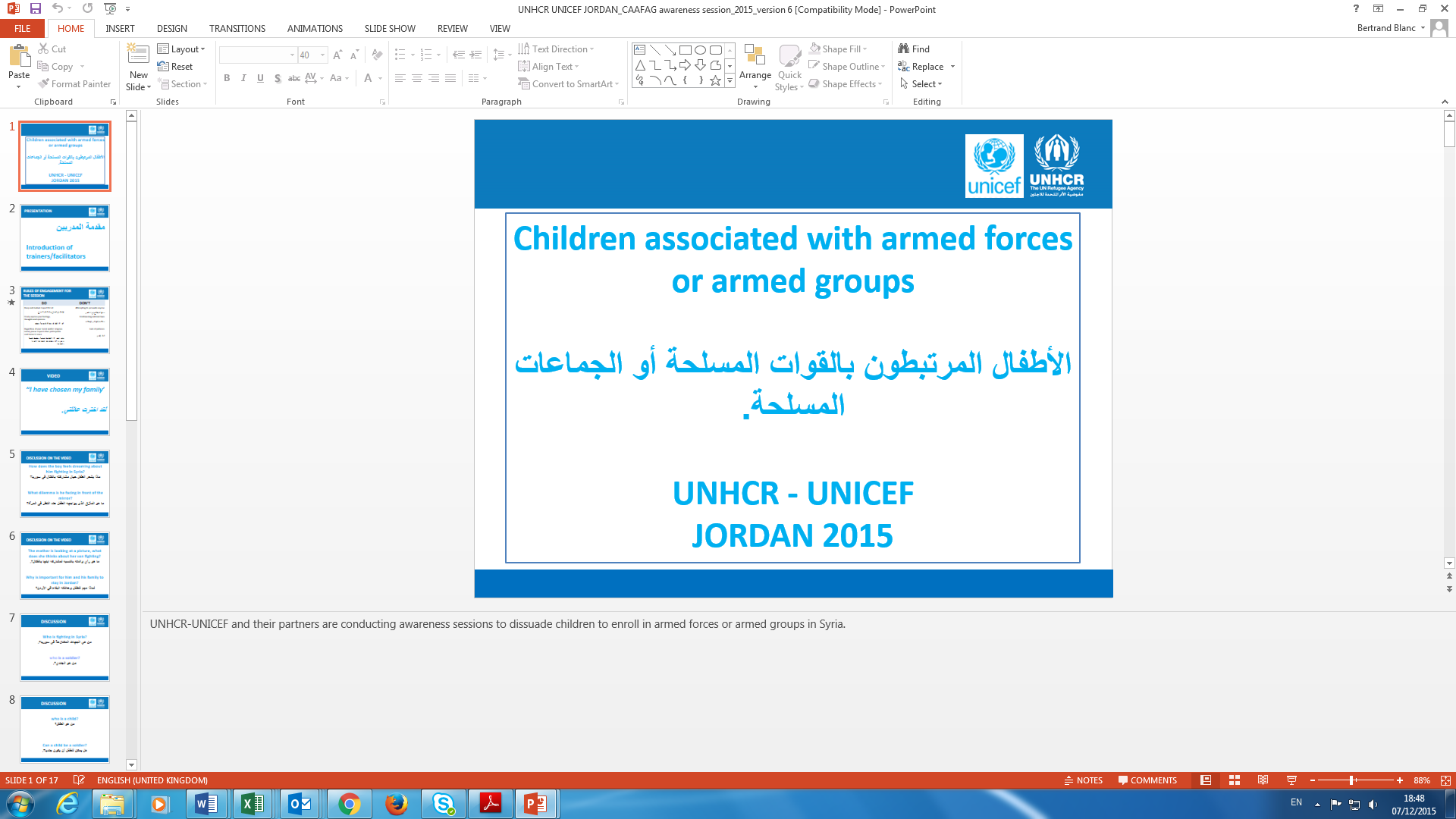 National Child protection working group (08/12/2015)
Campaign against Child recruitment
2016:
Awareness sessions to continue using multi-support (pwp, prezi, video, posters, animation and group exercises)
Finalization of leaflet for the session
Regional training on CAAFAG case management
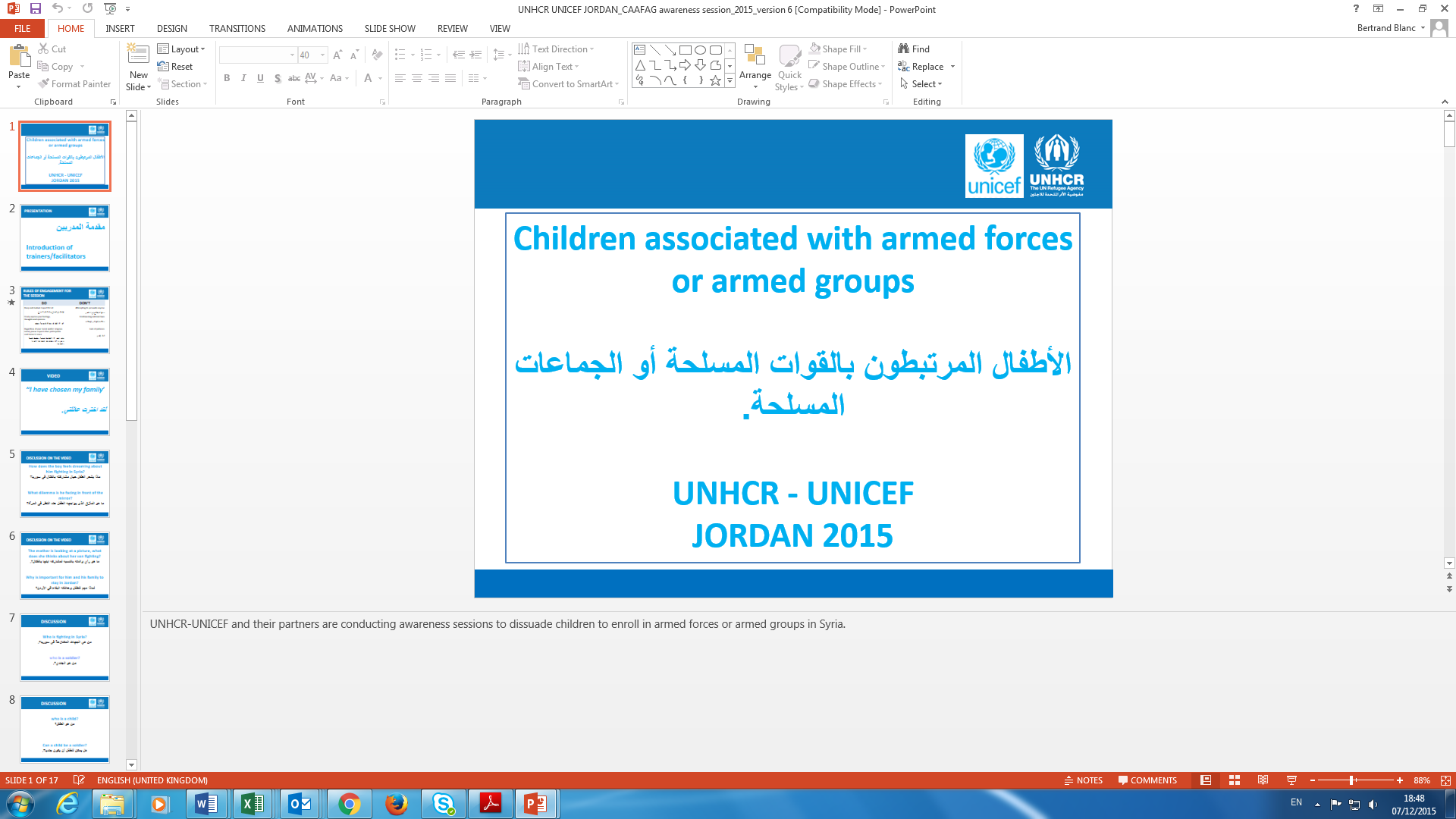